Vzdělávací oblast: Jazyk a jazyková komunikaceVyučovací předmět: Český jazyk a literaturaRočník: 9. ročník Anotace: Základní literární pojmyopakování literárních pojmů formou hry – zvítězí hráč s nejvyšším počtem získaných bodů.
Podpora vzdělávání v ZŠ ŽidlochoviceAutor materiálu: Mgr. Petra KarpíškováVytvořeno: prosinec 2011
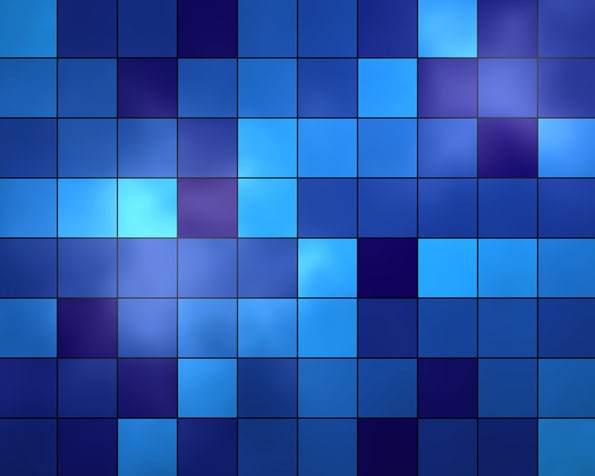 Literární
pojmy
6. ročník
7. ročník
8. ročník
9. ročník
1000
1000
1000
1000
2000
2000
2000
2000
3000
3000
3000
3000
4000
4000
4000
4000
5000
5000
5000
5000
Co je personifikace?
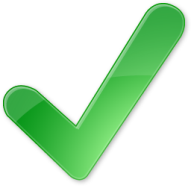 a) zosobnění
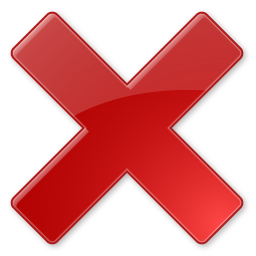 b) jinotaj
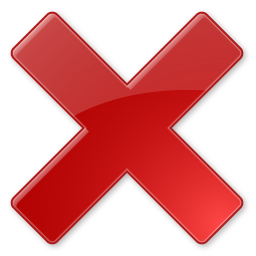 c) zvukomalba
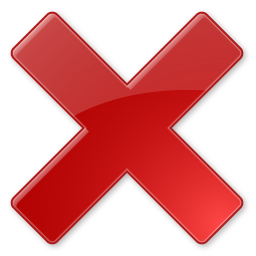 d) nadsázka
Zpět
Ve kterém literárním žánru vystupují především zvířata?
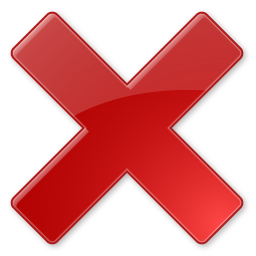 a) balada
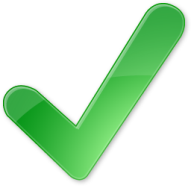 b) bajka
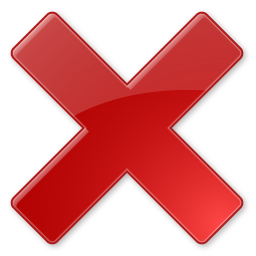 c) báje
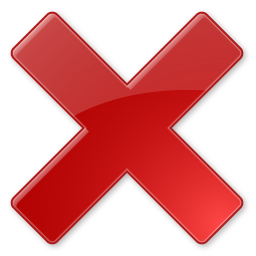 d) cestopis
Zpět
Sbírka balad Kytice K. J. Erbena neobsahuje baladu:
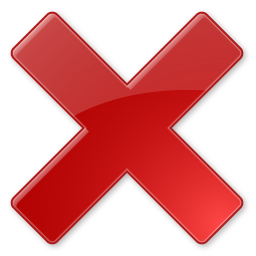 a) Svatební košile
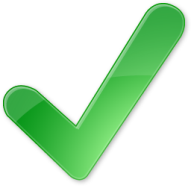 b) Hastrman
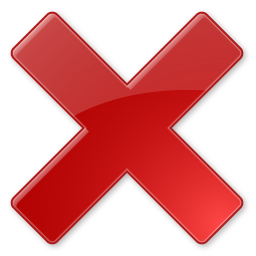 c) Zlatý kolovrat
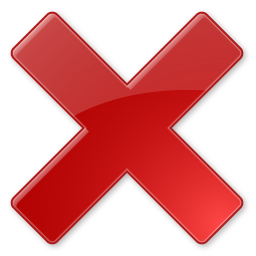 d) Lilie
Zpět
Jaké národnosti byl Hans Christian Andersen?
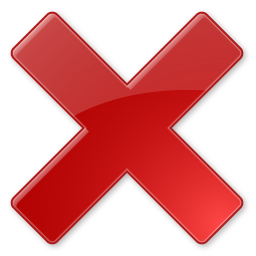 a) Nor
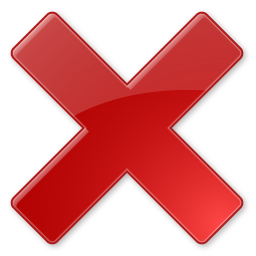 b) Švéd
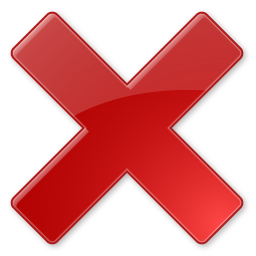 c) Bulhar
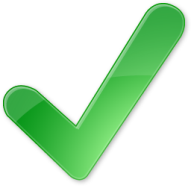 d) Dán
Zpět
Které schéma vyjadřuje přerývaný rým?
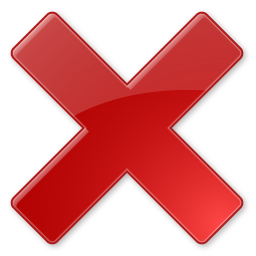 a) aabb
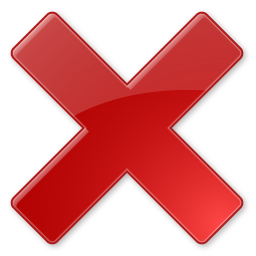 b) abab
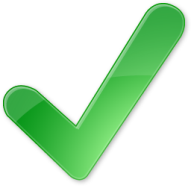 c) abca abcb
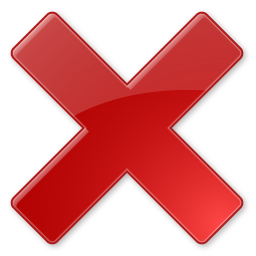 d) abba
Zpět
Báseň založená pouze na ději se označuje jako
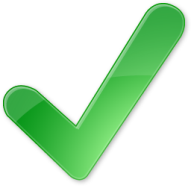 a) epická
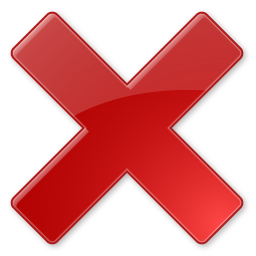 b) lyrická
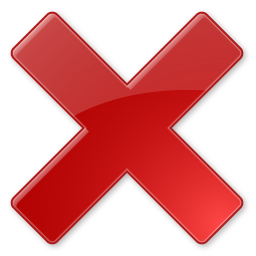 c) lyricko-epická
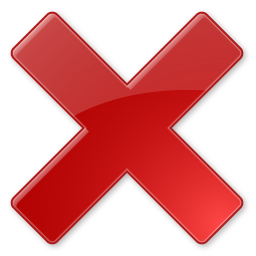 d) dramatická
Zpět
Co je epos?
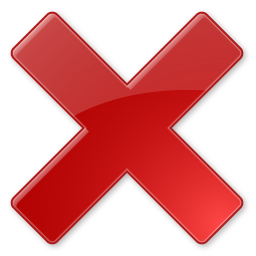 a) delší báseň založená na citech autora
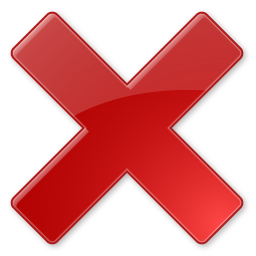 b) krátká satirická útočná báseň
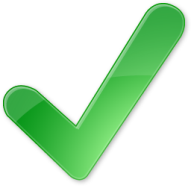 c) rozsáhlá epická veršovaná skladba s mnoha postavami
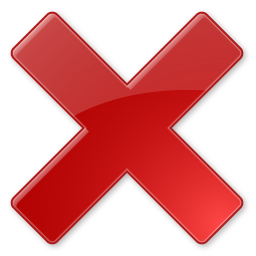 d) smutná báseň s tragickým koncem
Zpět
Nápis na náhrobku se nazývá
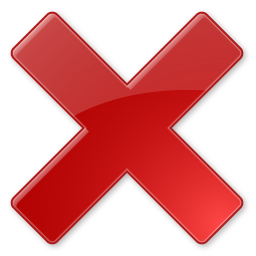 a) epilog
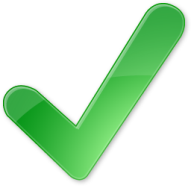 b) epitaf
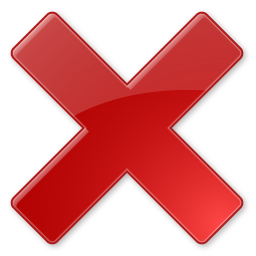 c) epifora
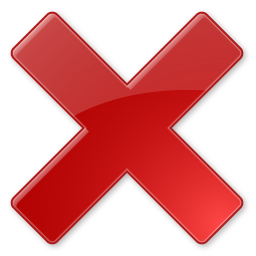 d) epigram
Zpět
Seřaď divadelní pojmy tak, jak po sobě následují
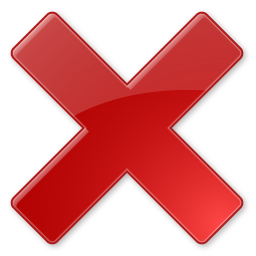 a) premiéra, generálka, repríza, derniéra
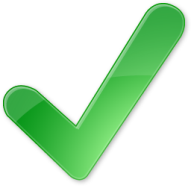 b) generálka, premiéra, repríza, derniéra
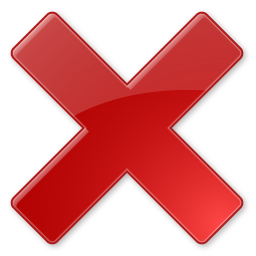 c) repríza, derniéra, generálka, premiéra
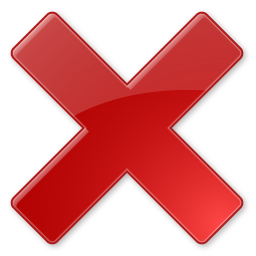 d) derniéra, generálka, premiéra, repríza
Zpět
Který z uvedených autorů nepsal fejetony?
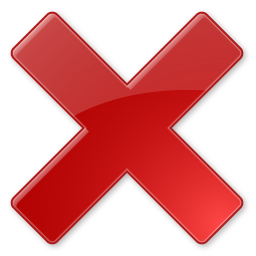 a) Jindřiška Smetanová
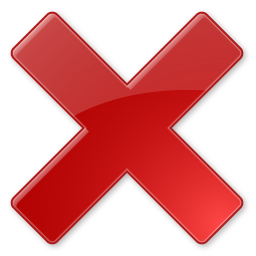 b) Jan Neruda
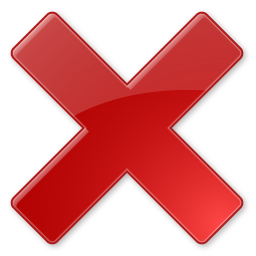 c) Karel Čapek
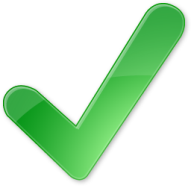 d) František Ladislav Čelakovský
Zpět
Ve verši „potkal potkan potkana …“ jde o
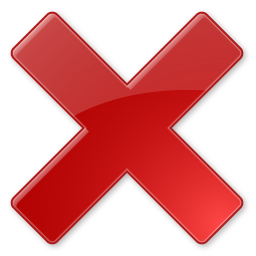 a) anaforu
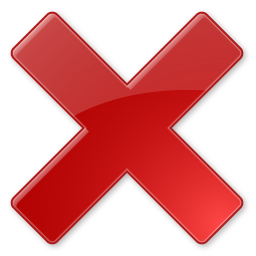 b) epiforu
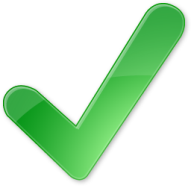 c) aliteraci
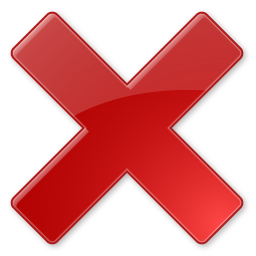 d) hyperbolu
Zpět
Verš „Jsem u pramene a žízní hynu…“ obsahuje
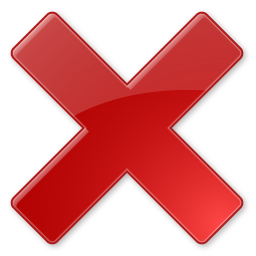 a) personifikaci
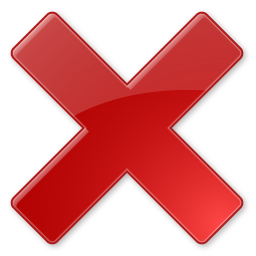 b) anaforu
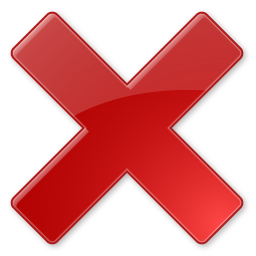 c) zvukomalbu
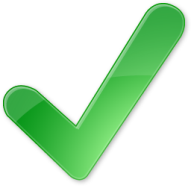 d) oxymóron
Zpět
Literární pojem legenda označuje
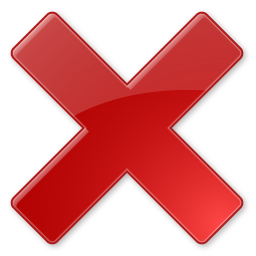 a) vysvětlující text na mapách
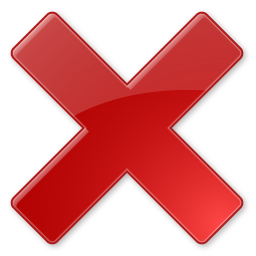 b) nové básnické slovo
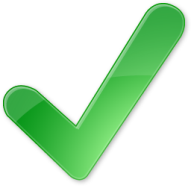 c) středověký žánr o životě svatých
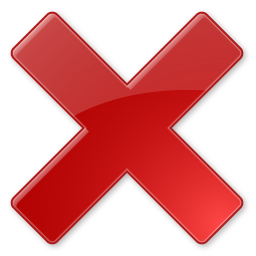 d) krátký literární žánr s překvapivým závěrem
Zpět
Epigramy psal
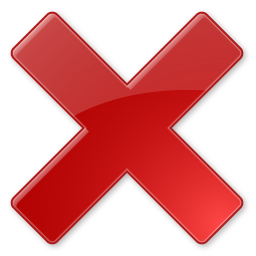 a) Karel Jaromír Erben
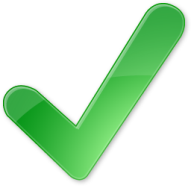 b) Karel Havlíček Borovský
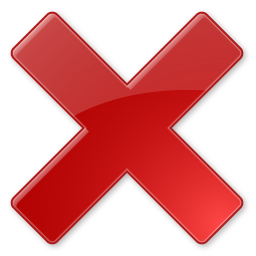 c) Karel Hynek Mácha
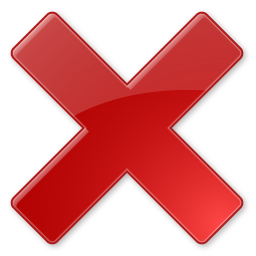 d) Josef Kajetán Tyl
Zpět
Seřaď části antického dramatu tak, jak po sobě následují
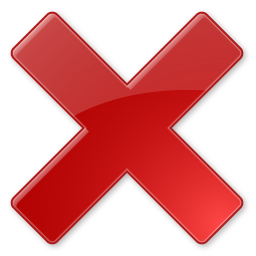 a) krize, peripetie, katastrofa, expozice, kolize
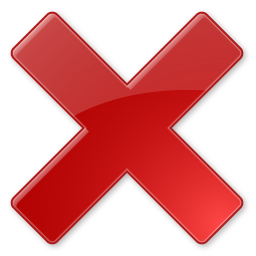 b) kolize, krize, katastrofa, expozice
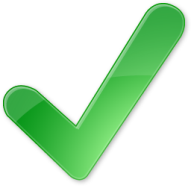 c) expozice, kolize, krize, peripetie, katastrofa
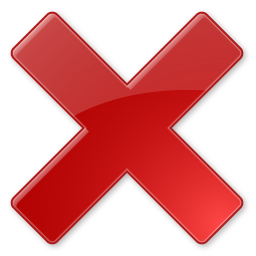 d) katastrofa, expozice, kolize, krize, peripetie
Zpět
Pojem pábitel použil ve svých dílech
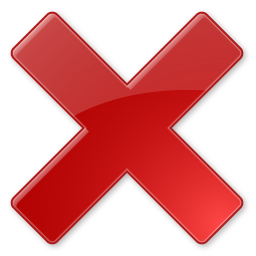 a) Josef Škvorecký
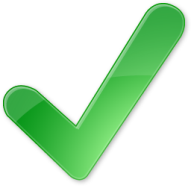 b) Bohumil Hrabal
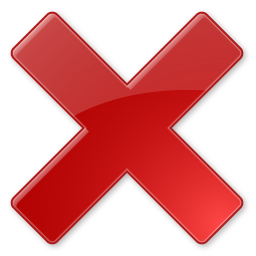 c) Karel Čapek
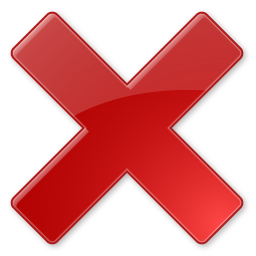 d) Milan Kundera
Zpět
Tzv. „poezii všedního dne“ psal
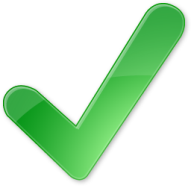 a) Jiří Wolker
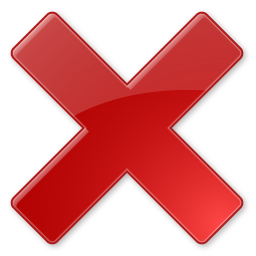 b) Konstantin Biebl
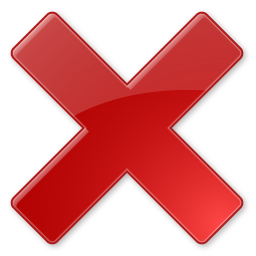 c) Fráňa Šrámek
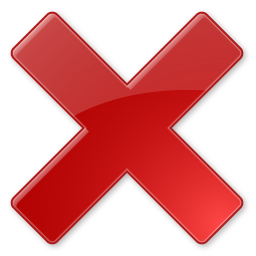 d) Karel Toman
Zpět
Sociální baladu Maryčka Magdónova napsal
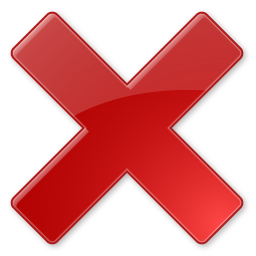 a) Jiří Wolker
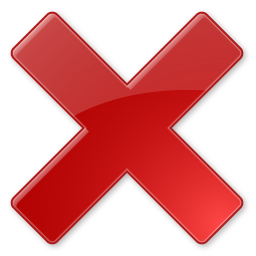 b) Fráňa Šrámek
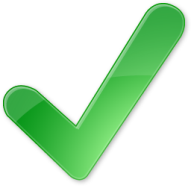 c) Petr Bezruč
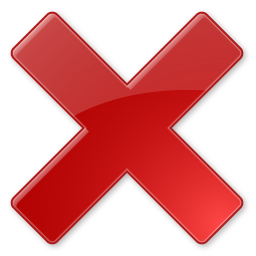 d) Vladislav Vančura
Zpět
Který z následujících autorů nezískal Nobelovu cenu?
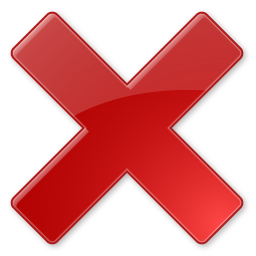 a) Jaroslav Seifert
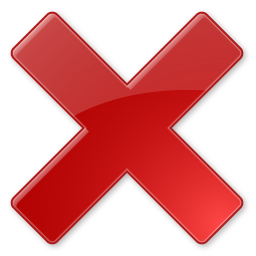 b) Ernest Hemingway
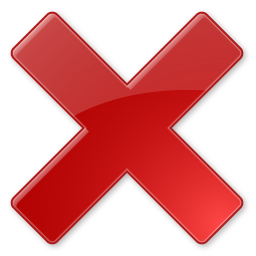 c) Alexandr Solženicyn
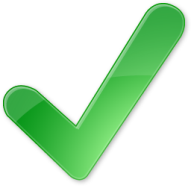 d) Karel Čapek
Zpět
Hexametr je použit v díle
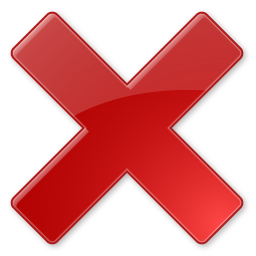 a) Epos o Gilgamešovi
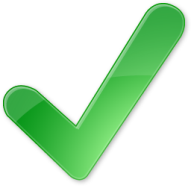 b) Odyssea
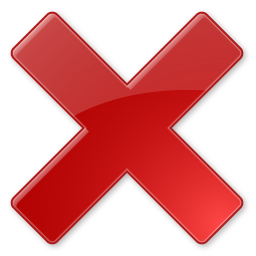 c) Kosmova kronika
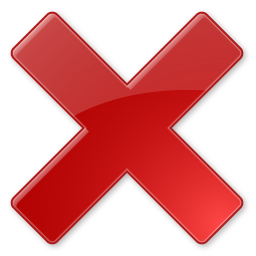 d) Píseň o Nibelunzích
Zpět
Použité zdroje
LEDERBUCHOVÁ, Ladislava. Slovník literárních pojmů : aneb Co se skrývá za slovy. Plzeň : Nakladatelství Fraus, 2006. 159 s. ISBN 80_7238-620-4.